NEW YORK STATE-Government in Albany
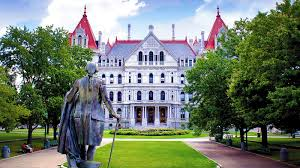 Created by Jennifer WIlson, League of Women Voters; edited for lesson by Jody Butts
OUTLINE
State versus Federal: What Are the Differences
The Legislature: How Our Government Operates
The Executive: How The Governor Influences Policy
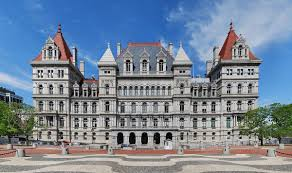 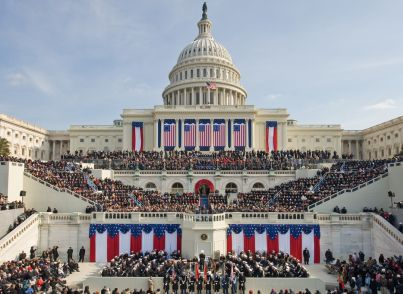 In addition to their exclusive powers, both the national government and state governments share the power of being able to:
Collect taxes
Build roads
Borrow money
Establish courts
Make and enforce laws
Charter banks and corporations
Spend money for the general welfare
Take private property for public purposes, with just compensation
THE LEGISLATURE: HOW OUR GOVERNMENT OPERATES
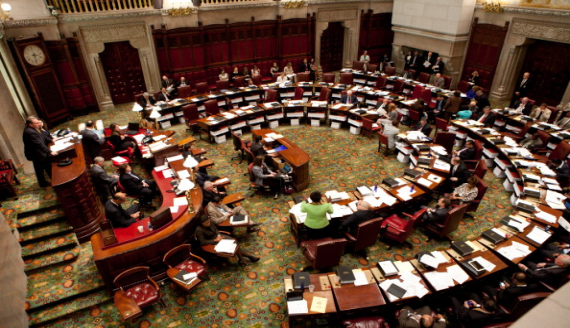 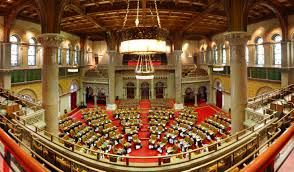 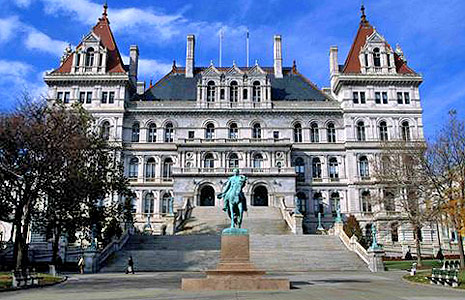 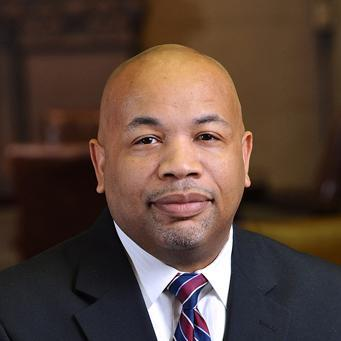 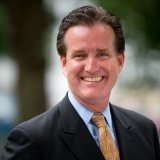 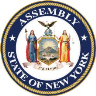 NEW YORK STATE ASSEMBLY
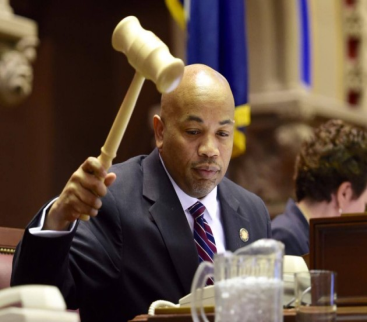 150 Members
106 Democratic Members
43 Republican Members
1 Independent Member
Leader of Assembly is Speaker
Assembly Speaker
Majority Leader
Minority Leader
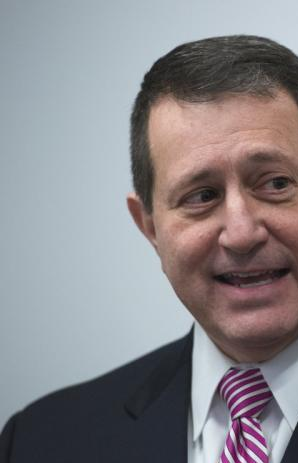 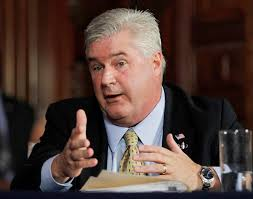 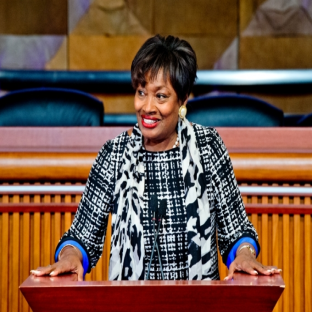 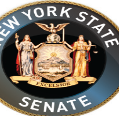 NEW YORK STATE SENATE
63 Senators
31 Democrats
1 Additional Democrat sits with Republicans
31 Traditional Republicans
President of the Senate is Lieutenant Governor
Temporary President is Majority Leader
Minority Leader
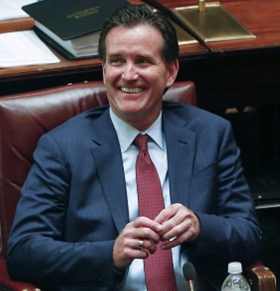 ASSEMBLY & SENATE
Senate:
63 Senators
31 Democrats
1 Additional Democrat sits with Republicans
31 Traditional Republicans
President of the Senate
Temporary President/Majority Leader
Minority Leader
Assembly:
150 Members
106 Democratic Members
43 Republican Members
1 Independent Member
Leader of Assembly is Speaker
Assembly Speaker 
Majority Leader 
Minority Leader
THE EXECUTIVE: HOW THE GOVERNOR INFLUENCES POLICY
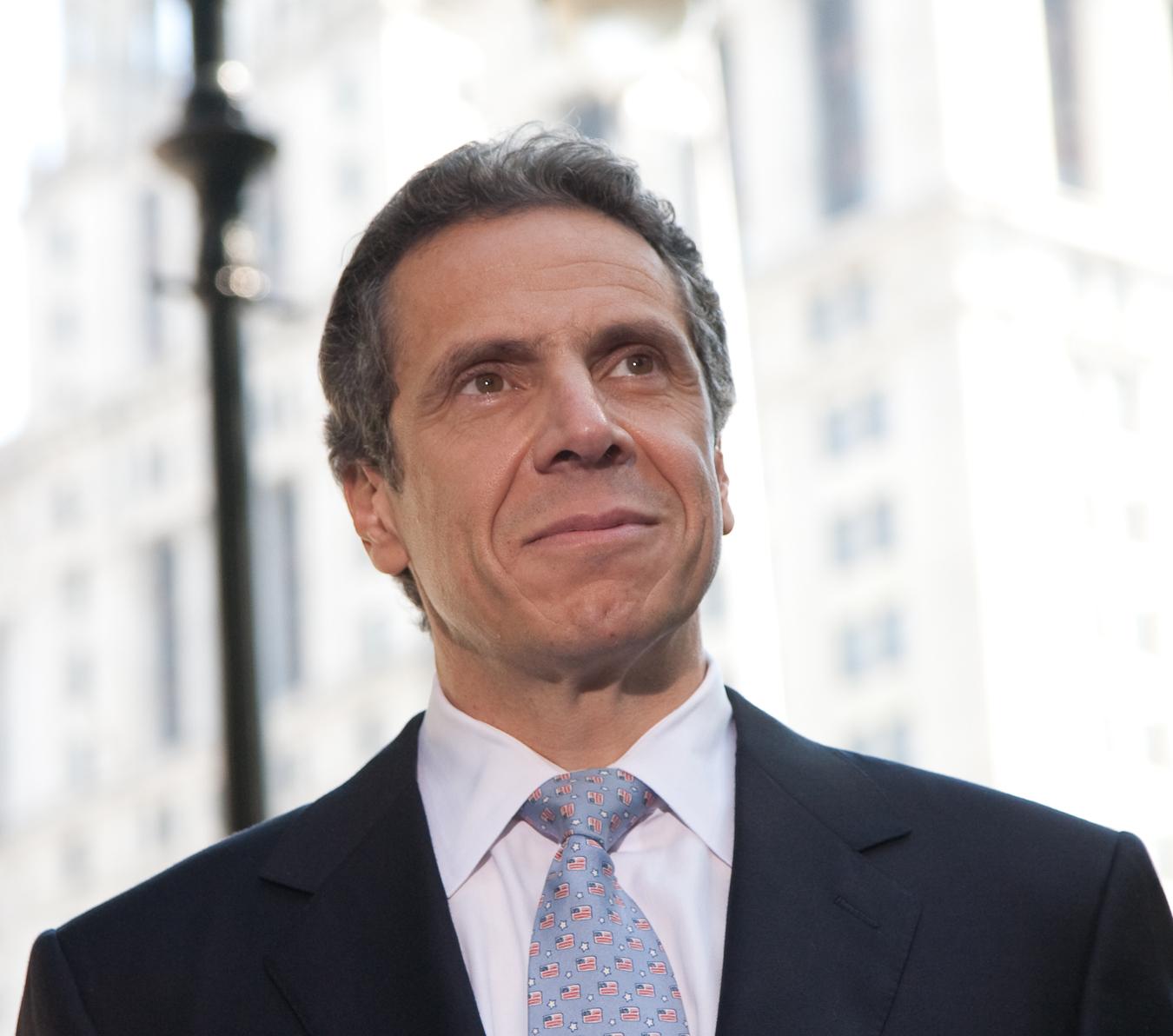 HOW THE GOVERNOR ASSERTS HIS AUTHORITY
Proposes State budget
Can propose legislation but needs to have actual members sponsor
Can sign or veto legislation
Manages all State Departments and Agencies (Executive Branch)
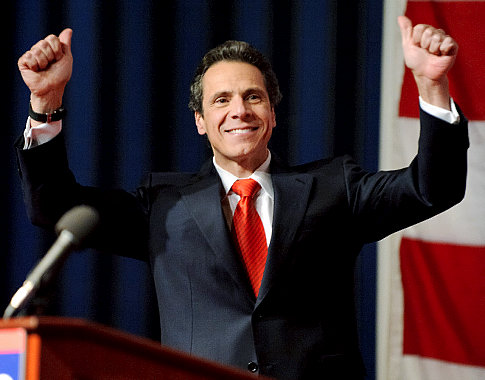 THE LEGISLATIVE PROCESS: HOW A BILL BECOMES A LAW
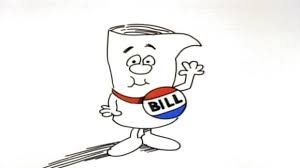 HOW A BILL BECOMES A LAW
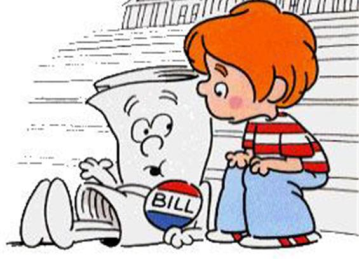 -Bill is Introduced my member
Bill is given a number
Bill put into committee
Committee votes on bill
Bills is referred to another committee
	Or
Bill Goes to Floor
Whole House Votes
Bill is delivered to the other house
Process repeats
Bill passes
Bill is Signed by Governor
	Or
Governor Vetoes Bill
Bill can become law if two-thirds of the members of each house vote to override the Governor's veto.
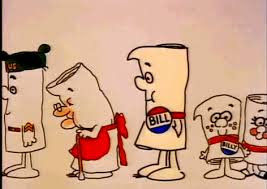 NYS Judiciary
NYS Trial Courts – trial level courts of general jurisdiction
In NYC – Civil and Criminal Courts of NYC
Outside NYC – City, District, Town and County Courts 
Both NYC and outside NYC – NYS Supreme Court - elected to 14-year terms
NYS Appellate Division of Supreme Court (intermediate appellate court))
4 courts: Manhattan, Brooklyn, Albany and Rochester
Chosen by the Governor from among those elected to the State Supreme Court for at least 5 years or end of 14-year term
NYS Court of Appeals (highest court in NYS)
Sits in Albany
Chief Judge and six Associate Judges appointed by Governor and confirmed by State Senate to 14-year terms
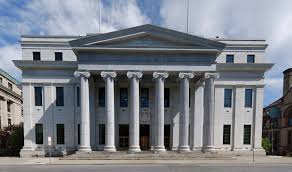 How do the courts affect public policy?
Rule laws unconstitutional
Decisions that force legislature to act
Decisions that can act as laws